Case development for a fund supporting CSOs active in national health policies
Presentation to the IHP+ Steering Committee
Table of Contents
Context
CSO-support fund as a public good
What a CSO-support fund could look like
How a CSO-support fund could be structured
Next steps
Annex
The Health Policy Action Fund (HPFA) was established by IHP+ to support CSOs engaged in national health policies with small grants
Data in the footnotes to be updated based on Oxfam’s feedback
Key HPAF features
Objective: strengthen civil society organizations’ (CSO) engagement in national health policy processes

Activities: provided ~$30,000 grants to CSOs engaged in: 
Monitoring and implementing policies 
Advocacy
Enhancing CSO participation 

 Organization: 
Oxfam manages the grants
The Project Technical Committee supports the management 
The IHP+ core team supervises the management
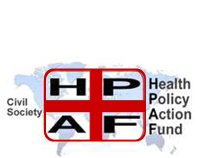 SOURCE: Dalberg 2013 Review of CSO engagement in national health policy processes supported through the HPAF
[Speaker Notes: HPAF is a small grants program established by the International Health Partnership in 2010

Its objective is to strengthen civil society organizations’ (CSO) engagement in national health policy processes

HPAF has awarded 23 grants over 2 rounds of funding

In total, IHP+ has allocated over $1 mn USD to support the HPAF

HPAF has supported CSO-activities in 13 countries  

Projects funded included monitoring implementation of policies, advocacy and enhancing CSO participation

Oxfam was awarded the contract to manage the HPAF small grants program

The Project Technical Committee, a voluntary committee of experts, supported the management

The IHP+ Core Team supervised the management]
The 2013 HPAF review identified strengths and showed potential for greater impact by adjusting grant size & duration, and supporting capacity building
Strengths of HPAF
Areas for improvement
Grant duration: The time frame (12-18 months) is too short for advocacy work to cause significant change

Grant size: $30,000 grants are too small to really make a difference, particularly in networks

Focus of support: Grantees often lack capabilities that would allow them to have more impact and to focus on aid effectiveness
HPAF fills an important niche as other grants in this space are usually much more earmarked to e.g., a specific disease area

Grantees are able to adapt to a changing policy environment due to the flexibility allowed in work plans 

Grantees are provided with support locally
SOURCE: Dalberg 2013 Review of CSO engagement in national health policy processes supported through the HPAF
[Speaker Notes: Quotes from grantees on key strengths: 

“In my opinion, HPAF has made a great contribution in making citizens active and government accountable” – CSO
“Providing CSOs with funding specific to policy engagement as well as sharing experiences among partners” - CSO

Quotes on the need to increase grant duration/size:

The grant is short lived. There is need to make it continuous since policy advocacy is a continuous process.”  CSO
“Effective monitoring and tracking and issues of advocacy especially in a vast country like ours needs more funding and time (about 2- 3 years) funding cycle” – CSO

Quotes on the focus of support 

Few grantees focus on aid effectiveness (in line with IHP+ agenda), mainly because of a lack of capabilities
Grantees and funders identified capability gaps of CSOs to engage in health policy effectively]
Table of Contents
Context
CSO-support fund as a public good
What a CSO-support fund could look like
How a CSO-support fund could be structured
Next steps
Civil society organizations have important roles to play in strengthening health systems, in particular in IHP+ main areas of work
Country compacts
Joint assessment of national health strategies and plans
National planning process
Single framework to monitor and track implementation
Financial mgmt harmonization & implementation
IHP+ Main Areas of Work
Promote clear commitments to implement the national strategy
Promote creation of the joint assessment
Support development of national plans
Promote system strengthening and transparency
Promote transparency and use of data
Potential roles for CSOs
SOURCE: IHP+ documentation on engaging CSOs to improve aid effectiveness in the health sector
[Speaker Notes: Notes on CSO activities in each of the main areas of work.

Country compacts:

Partner with other CSOs to push for the development or revision of country compacts

Support the government in developing the country compact

Sign the country compact and then monitor its implementation


JANS

Encourage policy makers to conduct a joint assessment of national health strategies and plans (JANS)

Partner with other CSOs to push for CSO participation in the JANS assessment 

Work with the government on the JANS assessment

Track how the JANS has been used to strengthen the national strategy

National planning processes

Conduct facilitated conversation around highest-priority policy outcomes and changes needed

Work with other CSOs to build a fact base and publish perspectives on policy needs

Identify where collective action could lead to policy changes

Participate in budgeting process and in strategy development 

Financial management 

Promote strengthening of the fiduciary systems

Use financial monitoring data to advocate for transparency and changing resource use 

M&E 

Lobby for aid effectiveness indicators in the M&E framework

Participate in the development of the framework

Track implementation and compare results to own tracking mechanisms

Use data to advocate for transparency

Promote an open discussion of the results in a forum with government officials and CSOs]
Our interviews with HPAF stakeholders confirmed that there is a need for a support fund for civil society organizations engaged in national health policies
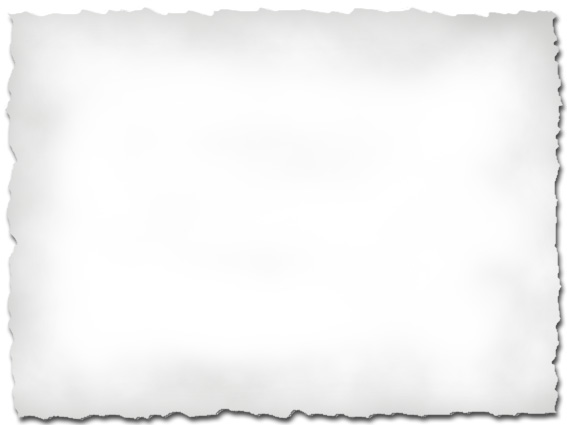 “Most NGOs focus on one issue and cannot engage in the broader health dialogue. This is probably because internationally there were always more funds available to support NGOs focused on particular issues.”
Donor
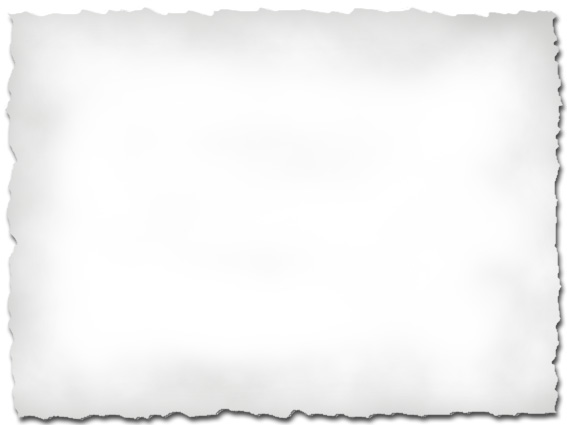 Building relationships with government officials takes time and money, especially given the poor infrastructure in my country.
CSO-representative
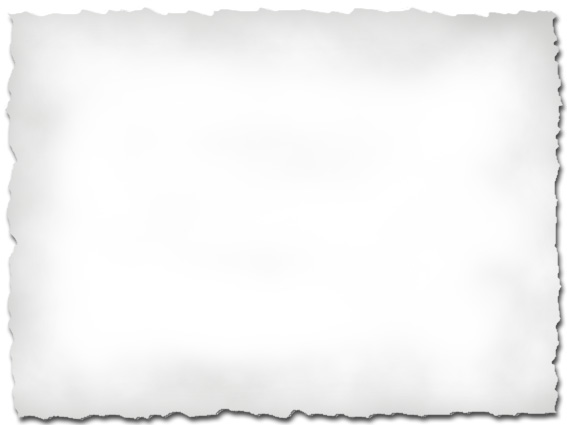 “We would really benefit from support in the form of trainings on lobbying skills, advocacy and campaigning tactics, strategy design, proposal writing and monitoring finances. It would also be valuable to receive help in networking with CSOs outside of our immediate area.”
Grantee
SOURCE: Dalberg interviews with HPAF-grantees, IHP+ CSO-representatives and IHP+ Steering Committee members
Donors were reluctant to make contributions to a CSO-support fund, but there might be enough interest to have talks with a “coalition of the willing”
Concerns brought up by donors
Hard to measure / attribute impact

No fit with focus area

Overlap with existing support provided to CSOs engaged in health advocacy

Budget cycle inflexibility and other internal internal constraints
1
2
Operations
Not within focus area
3
4
Despite these concerns, 3 - 5 potential donors indicated that they could see the potential to contribute to a CSO-support if a more concrete proposal were presented – each with their own ‘preferences’
SOURCE: Interviews with potential donors for a CSO-support fund focusing on strengthening health systems
[Speaker Notes: Measuring/ attributing impact 

Health systems advocacy is a hard case to make in terms of return on investment:
Impact is context specific 
Difficult to measure number of lives saved 
Difficult to attribute change to one particular organization 
Donors acknowledged a need for the fund but did not know how to reconcile this with their organization’s shift in focus to “purchasing results”

Not within focus area

Donors have a topical health focuses and work in specific geographic areas
Lack of clarity which budget line HPAF would fall under or who would advocate for it internally
This may change in light of the broader sustainable development goals agenda compared to the MDGs

Already support CSO advocacy 

Advocacy for CSOs engaged in health issues is already supported under an existing program for a particular disease or group of people 

Budget cycle inflexibility 

Budget cycles for 2015 have been concluded or the procedure will take at least 9 months]
Table of Contents
Context
CSO-support fund as a public good
What a CSO-support fund could look like
How a CSO-support fund could be structured
Next steps
Stakeholders expressed their preference for a fund that supports coalitions (where possible) by providing grants and capacity building over a longer period
Focus and type of support recommendations
Continue to provide grants to CSOs focusing on national / local health systems
Combine funding with (local) capacity building
Provide assistance during the application process
Help CSOs establish linkages with media & government
Fund and grant characteristic recommendations
Make grants more predictable and reduce admin effort
Extend grant duration beyond 2 years
Focus on coalitions where possible
SOURCE: Interviews with HPAF stakeholders, desk research.
[Speaker Notes: Continue to provide grants to CSOs focussing on national/local health systems 
There is very existing funding for advocacy, lobbying and information gathering at the level of national and local health systems 

Combine funding with (local) capacity building
Grantees would be more impactful if they had greater knowledge including on broader health policies, lobbying and advocacy,  budget tracking and design of strategies
Assistance has to be very context-specific in order to be meaningful 
Example: GPSA provides technical assistance in close operations with the country offices and GAVI provides trainings on country and regional levels in addition to its grant


Provide assistance during the application
Helps grantees to attract funding from other sources
Assists them think about how the grant can best be used
Example:  BMZ has a “hot line” for grant applicants (phone line)

Help CSOs establish linkages with media and government 
Helps to establish constructive relationship between CSOs, government and media
Example: PMNCH /IBP trainings for representatives of CSOs, government and media on budgeting

Fund and grant characteristics: 

Make grants more predictable 
Allows grantees to be more effective
Saves grantees time that they spent on adjusting their planning and budget

Extend grant duration beyond 2 years
Matches the nature of the activities better (it takes time to build up relationships and advocate effectively)
Example: GPSA: 3-5 years and Global Fund: 2-10 years

Focus on coalitions where possible:
Allows for more impact (“advocacy is a numbers game”)
Example: Civil Society Education Fund only provides grants to national education coalitions]
Donors and other stakeholders shared some “best practices” based on their experience with supporting CSOs to strengthen health systems
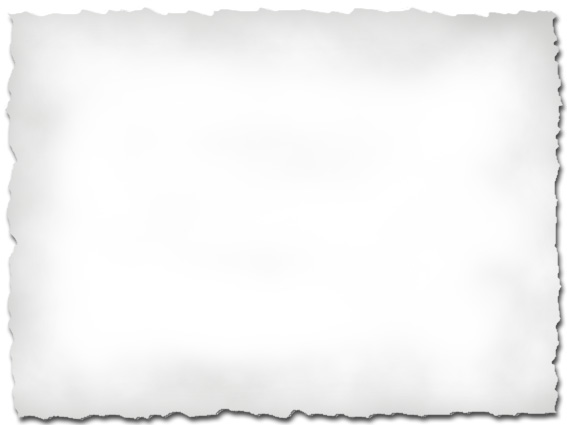 One donor provides assistance during the application process for grants to CSOs: seminars, online forum for applicants, workshops for shortlisted candidates and webinars on specific topics. 
Donor
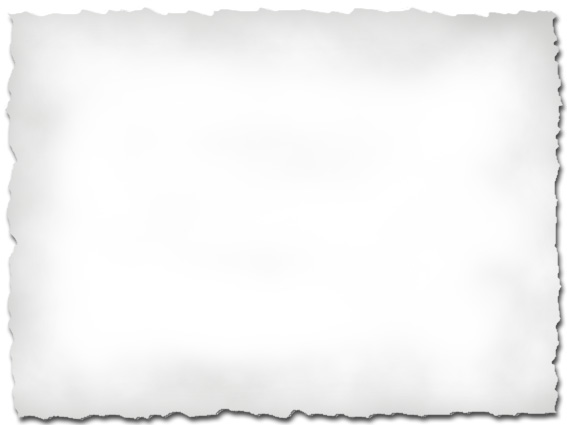 The WHO organizes 5-day workshops in coordination with the International Budget Partnership where they bring together parliamentarians, government officials and CSOs.
WHO
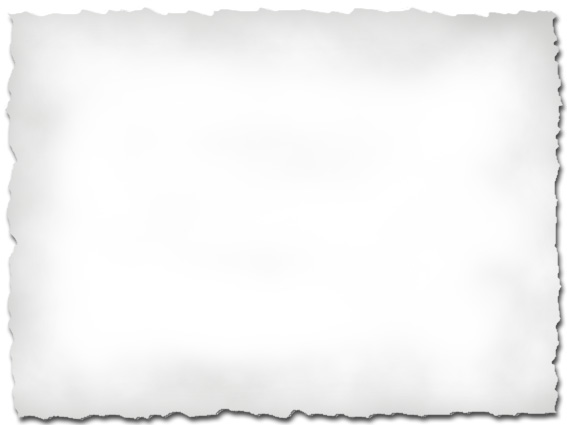 GPSA measures impact through a results framework developed for each project based on the pillars of governance (transparency, representation and voice, accountability, learning and improved results)
GPSA
SOURCE: Interviews with HPAF stakeholders, http://www.thegpsa.org/; http://www.who.int/pmnch/en/
Table of Contents
Context
CSO-support fund as a public good
What a CSO-support fund could look like
How a CSO-support fund could be structured
Next steps
The HPAF fund can either be hosted by IHP+, by another organization or it can be an independent entity
Recommendation
Donor
Donor
Donor
Donor
Donor
Donor
Donor
Donor
Donor
Donor
Donor
Donor
IHP+ and external manager
(as is)
Fully independent
Other host
Structure
IHP+
IHP+ PTC
(Advisor)
IHP+ Core Team (Coordinator)
Host
(Supervisor and Advisor)
HPAF
Manager and advisor
Steering Com-mittee (Oversight)
CSO – rep
(Advisor)
CSO
CSO
CSO
CSO
CSO
CSO
CSO
CSO
CSO
CSO
CSO
CSO
HPAF (Manager)
External Partner (Manager)
Description
IHP+ hosts the HPAF and an external partner manages the grants
HPAF is a fully independent organization (option for external manager)
HPAF is hosted and managed by another organisation (option for a separate earmarked fund)
SOURCE: Interviews with potential donors for a CSO-support fund focusing on strengthening health systems
[Speaker Notes: Each set up has its pros and cons

Pros of hosting with IHP+

IHP+ focuses on a country led approach to improve health systems 
Existing IHP+ structures can be used 
It is easier to convince donors to give to an existing organisation 
Knowledge can be aggregated through leveraging IHP+ networks 

Cons of IHP+
Short budget cycles: limit of a 2 year grant
Donor commitments tend to be short due to the short budget cycles of IHP+

Pros of fully independent
The grant making process can be designed to best suit the stakeholders
The HPAF can  focus solely on its core objectives and not with the agenda of another organisation

Cons of fully independent model 
Harder to gain donor buy in for a new fund
Structures must be completely established

Pros of another host 
Easier to convince donors to give to an existing organisation
Allows for aggregating knowledge through leveraging existing networks which may extend beyond IHP+ networks

Pros/Cons of another host depending on the organisation 

Existing organisation  structures may be used, but some effort will be needed to transition
The grant making process would have to fit with the organization management processes
The fund would have to fit with the host’s topical focus]
If HPAF were to be hosted by another organization, GPSA currently provides the best option in terms of fit and has expressed a willingness to partner
Preliminary recommendation
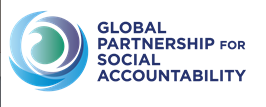 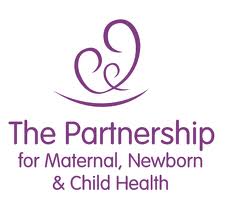 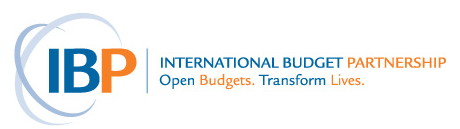 SOURCE: Interviews with potential donors for a CSO-support fund focusing on strengthening health systems, http://www.thegpsa.org/, http://internationalbudget.org/, http://jointlearningnetwork.org/what/challenge
[Speaker Notes: The preliminary recommendation in terms of a host from this work is GPSA however the other two options need to be explored further as it was not expected they would be potentiao hosts so they were not interviewed for this purpose during this piece of work. 

GPSA: 

Aligned scope: works with CSOs engaged in policy in 39 countries
Potential for a new fund for health policy: Financing for a specific fund for health policy could potentially be set up receiving contributions from foundations, bi-lateral and multi-lateral donors
Knowledge sharing potential through online platform
Questions raised around capacity of secretariat to accommodate
Limited results so far as the program is new, which makes it harder to attract donors
Word Bank procurement rules could pose a challenge (to be checked with GPSA)

PMNCH

Aligned scope: Funds and builds capacity of CSOs in lower and middle income countries
Potential to be a host in principle: Funds a joint program with IBP to support CSOs engaged in budget tracking for RMNCH, planning to expand the scope of the program
Knowledge sharing potential in line with current network practice 
Limited disease focus (RMNCH) is at odds with HPAF focus
Supporting CSOS is a small part of the work
WHO systems have high administrative barriers 
The structure may not allow for much direct support to CSOs

IBP

Aligned scope: Works across the world in lower and middle income countries with CSOs
Potential to be a host in principle: funds a joint program with PMNCH to support CSOs engaged in budget tracking for RMNCH, planning to expand the scope of the program
Knowledge sharing potential amongst members
Approach is not grant-based but direct support provision, with focus on advocacy for government budgeting]
GPSA provides broad advocacy support to CSOs seeking to improve social accountability in a broad variety of sectors
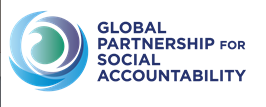 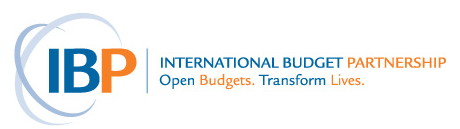 No specific focus on health
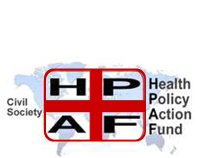 Health 
systems
Sectorial focus
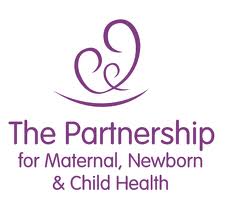 Issue specific (e.g., HIV/AIDS or RMNCH)
4
Donor 4
Specific advocacy support (e.g. shadow budget)
Broad advocacy support
Functional focus
SOURCE: Interviews with potential donors for a CSO-support fund focusing on strengthening health systems, http://www.thegpsa.org/, http://internationalbudget.org/, http://jointlearningnetwork.org/what/challenge
Table of Contents
Context
CSO-support fund as a public good
What a CSO-support fund could look like
How a CSO-support fund could be structured
Next steps
If the IHP+ Steering Committee decides to explore these options further, the next steps are securing donor support and detailing partner/ hosting arrangement
Reach out to high-potential donors
1
Prepare a concept note for interested donors


Interview potentially interested donors
2
Develop partnering/ hosting options
1
Interview PMNCH and IBP


Prepare a short memo for each potential partner/ host


Discuss and refine memo
2
3
SOURCE: Interviews with potential donors and partners/hosts for a CSO-support fund focusing on strengthening health systems
[Speaker Notes: Focus donor outreach on high-potential contributors:
Prepare a concept note for interested donors, detailing the purpose of the fund, who would host it, and the impact it will have
Interview potentially interested donors to hear their thoughts on the concept note and answer their questions

Develop specific proposal for partnering/ hosting:
Interview PMNCH and IBP to explore the possibility of partnering
Prepare a short memo for each potential partner/ host organization, detailing the purpose of the fund, who would host it, and the impact it will have. In preparation, align within IHP+ and with high-potential donors on assessment framework
Discuss and refine memo with potential partner/ host organizations and come to an agreed proposal to put before the IHP+ Steering Committee]